ШАГ 3
Ознакомиться с функционалом Портала Бизнес-навигатора МСП.

ШАГ 4
Заполнить анкету, позволяющую расширить возможности использования Портала. Анкета будет доступна в личном кабинете с момента регистрации.
Авторизация пользователя для того, чтобы иметь доступ ко всем функциональным возможностям Бизнес-навигатора МСП посредством заявления.
ШАГ 1Подать заявление на предоставление услуги по регистрации на Портале Бизнес-навигатора МСП через МФЦ.Поступление пароля и логина на электронную почту.ШАГ 2Подтвердить регистрацию для обеспечения полного доступа к ресурсам портала, пройдя по ссылке, поступившей на адрес электронной почты.
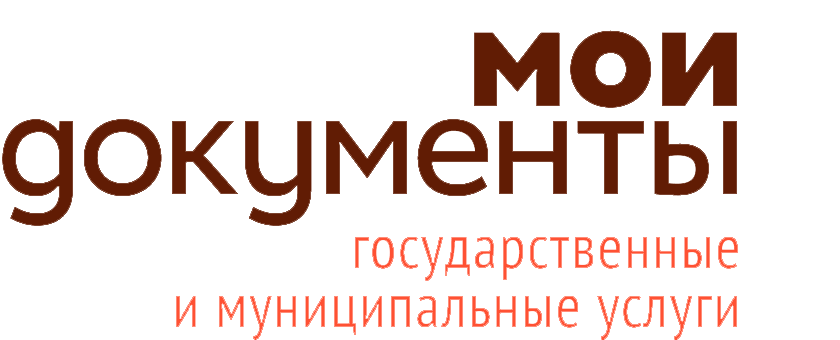 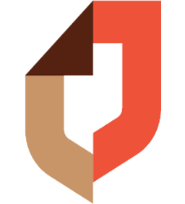 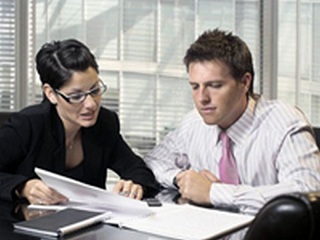 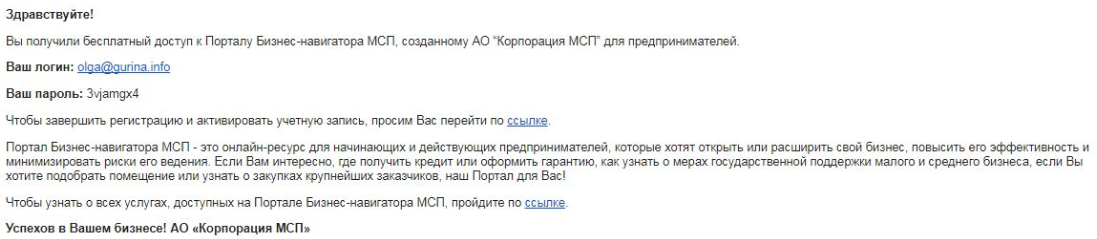 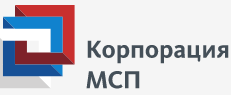 ШАГ 4
Ознакомиться с функционалом Портала Бизнес-навигатор МСП

ШАГ 5
Заполнить анкету, позволяющую расширить возможности использования Портала. Анкета будет доступна в личном кабинете с момента регистрации.
Авторизация пользователя для того, чтобы иметь доступ ко всем функциональным возможностям Бизнес-навигатора МСП с использованием промокода.
ШАГ 1Обратиться в МФЦ для регистрации на Портале Бизнес-навигатора МСП.Получить промокодШАГ 2Зарегистрироваться на портале с использованием промокода.ШАГ 3Подтвердить регистрацию для обеспечения полного доступа к ресурсам портала, пройдя по ссылке, поступившей на адрес электронной почты.
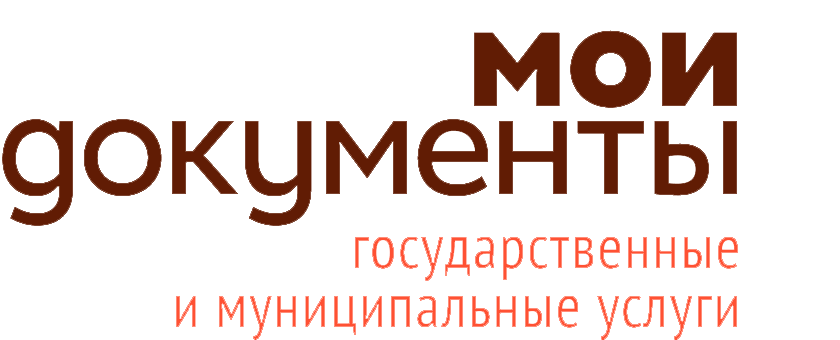 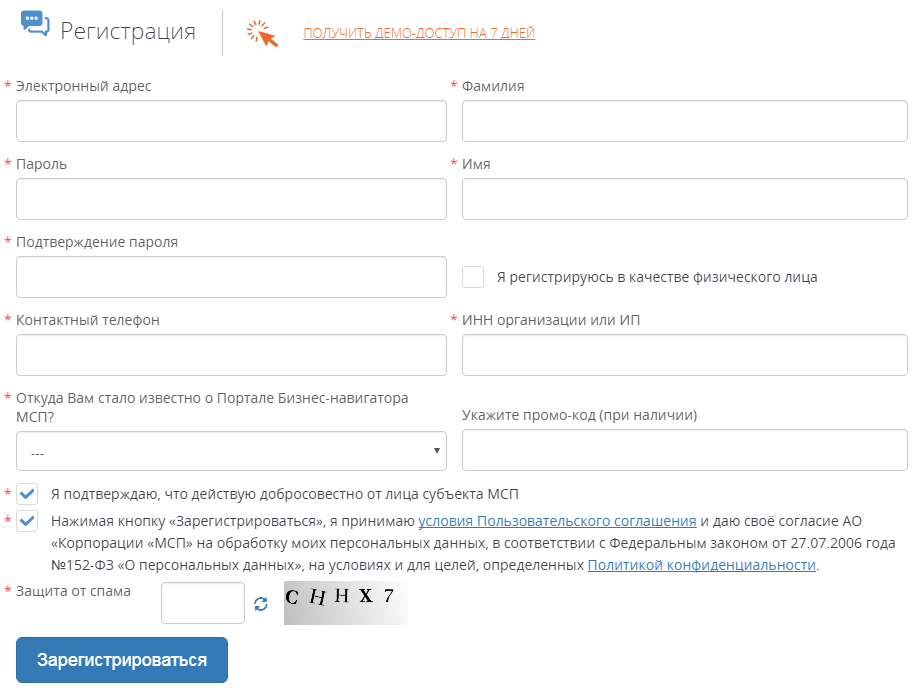 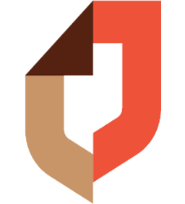 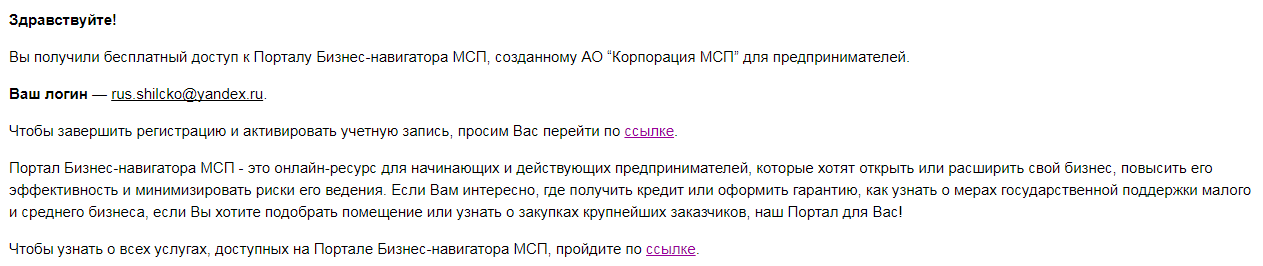 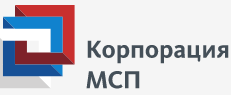 Работа с порталом
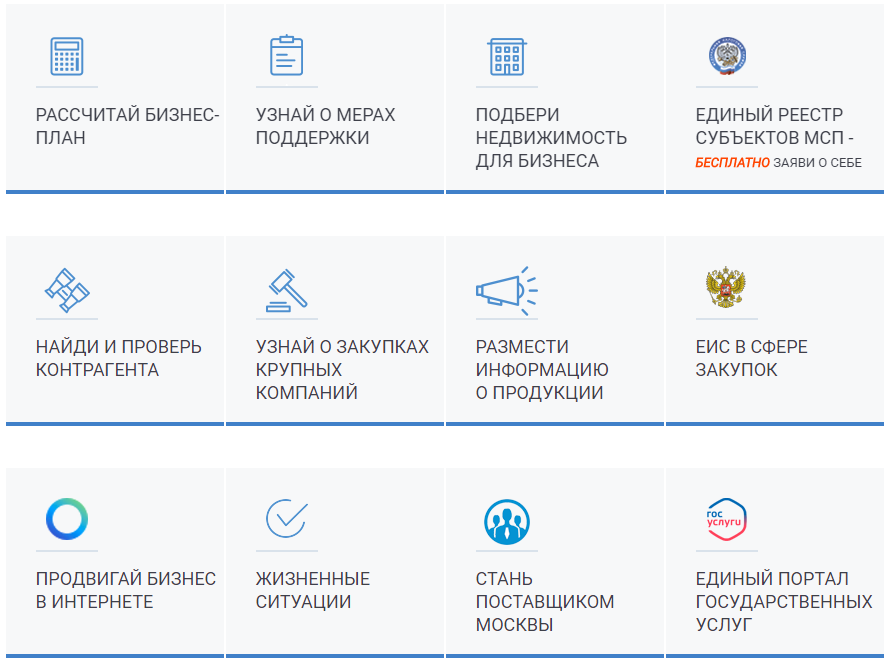 Основная информационная панель (меню) состоит из следующих разделов:

 Выбор бизнеса и расчет бизнес-плана
 Мер поддержки
 Подбора недвижимости
 Проверки контрагента
 Закупок крупных компаний
 Продвижения бизнеса
 Помощи в жизненной ситуации

При выборе любого из разделов меню в расчетной панели отображается содержание выбранного раздела.
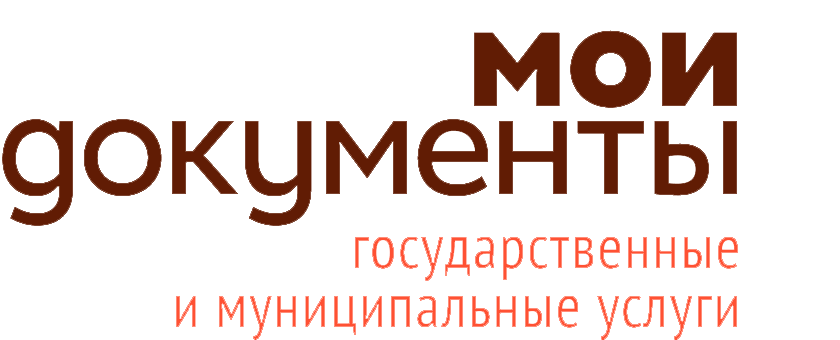 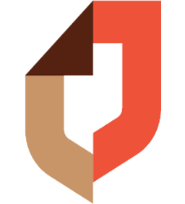 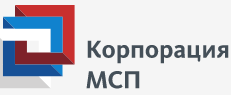 Раздел «Рассчитай бизнес-план»
Определить направление для расширения компании?
Быстро рассчитать спрос по новому виду деятельности или в каком городе открыть филиал?
Самые востребованные продукты и услуги в вашем городе и районе, сколько вокруг потребителей и конкурентов и на какую прибыль вы можете рассчитывать.
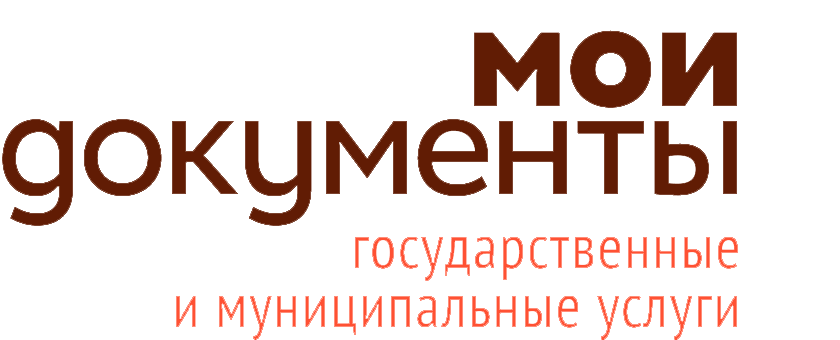 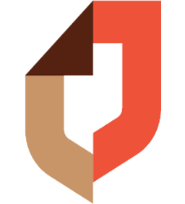 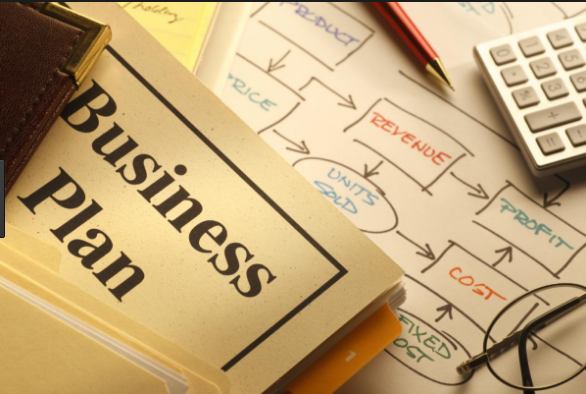 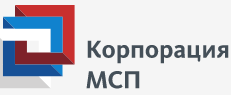 Выбор бизнеса по соотношению спроса и предложения
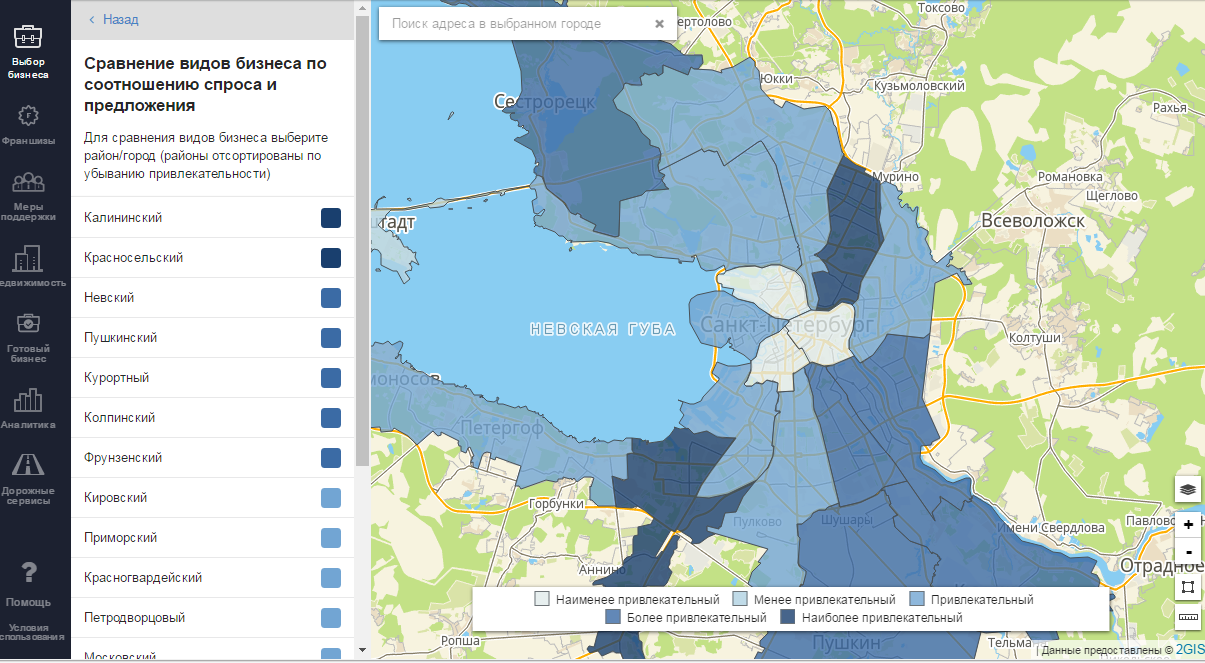 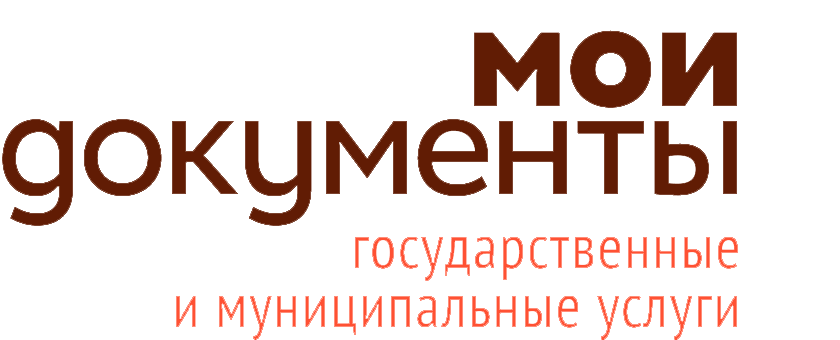 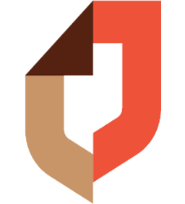 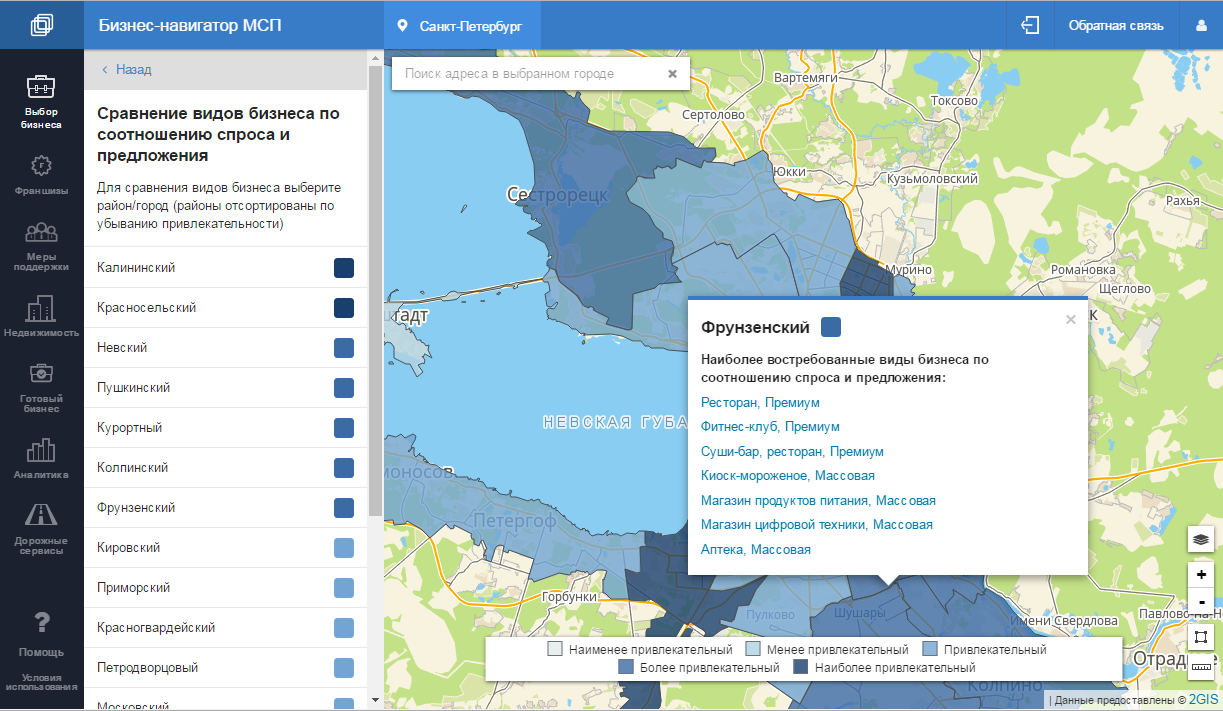 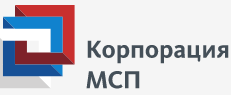 Раздел «Узнай о мерах поддержки»
Куда обратиться за получением государственной поддержки, кредита или гарантии (поручительства)?

Корпорация МСП собрала в единую базу все государственные и муниципальные организации, которые поддерживают малый и средний бизнес в вашем городе.
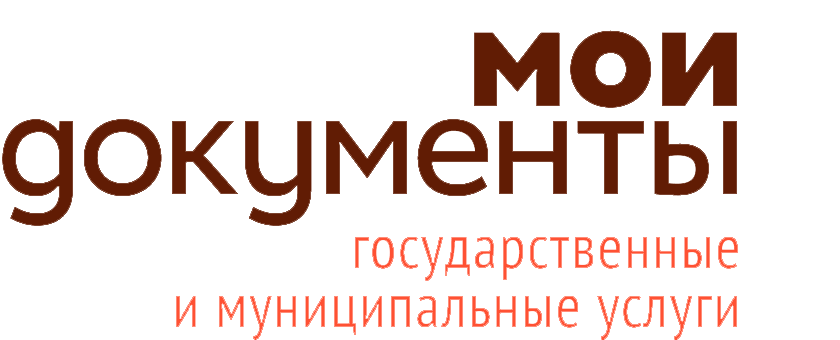 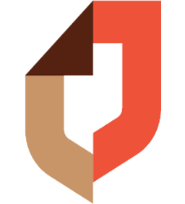 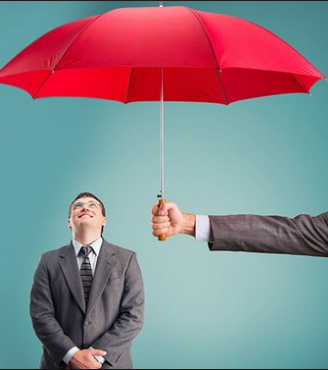 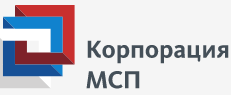 Раздел «Узнай о мерах поддержки»
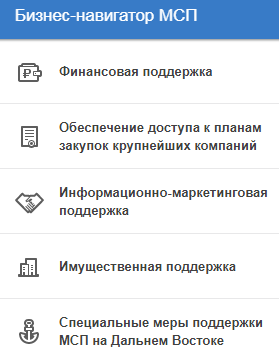 Информация о финансовой поддержке размещена в основной информационной панели во вкладке «Узнай о мерах поддержки».
Раздел содержит информацию о реализуемых мерах поддержки субъектов МСП:
Финансовая поддержка.
Обеспечение доступа к закупкам крупнейших заказчиков.
Информационно-маркетинговая поддержка. 
Имущественная поддержка.
Специальные меры поддержки МСП на Дальнем Востоке.
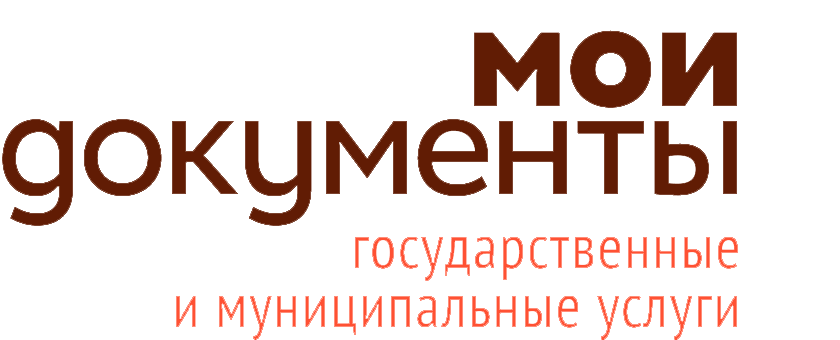 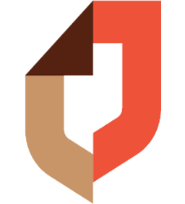 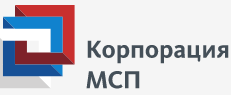 Получение информации о мерах финансовой поддержки
Имеются фильтры по банку и сумме кредита, которые исключают неподходящие вам программы из списка. На карте отображаются отделения банков, кредитующих предпринимателей.
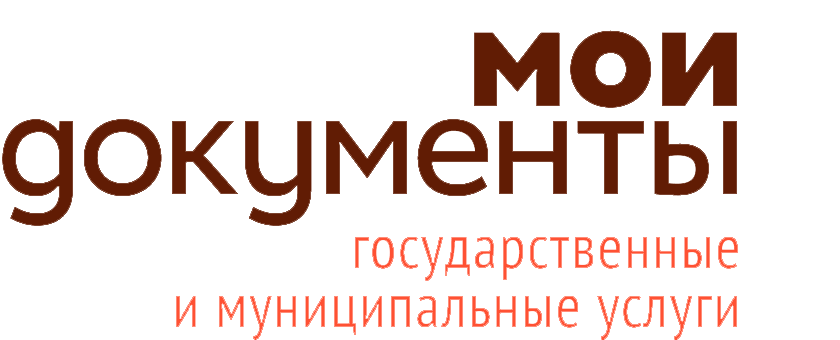 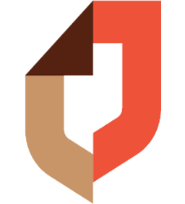 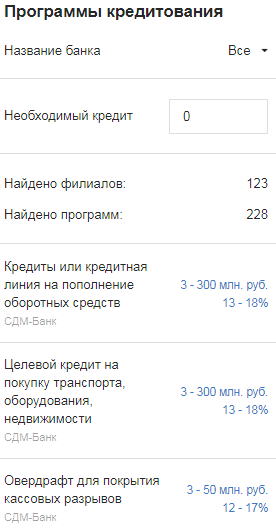 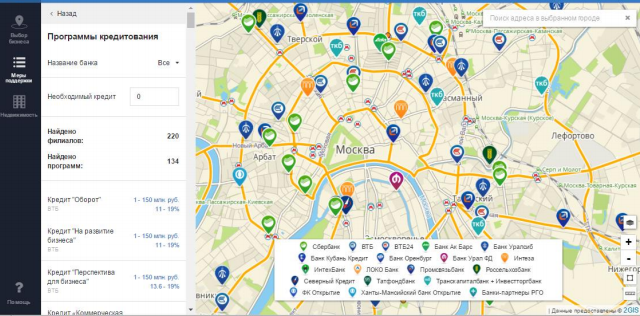 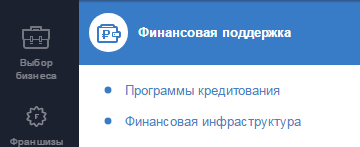 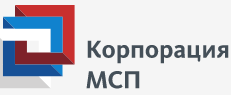 Раздел «Подбери недвижимость для бизнеса»
Подбор недвижимости для бизнеса 

Помещение в аренду или государственное имущество, доступное для малых предприятий.

  База недвижимости Бизнес-навигатора МСП включает не только коммерческие, но и государственные и муниципальные объекты недвижимости, земельные участки, недвижимость иных собственников.
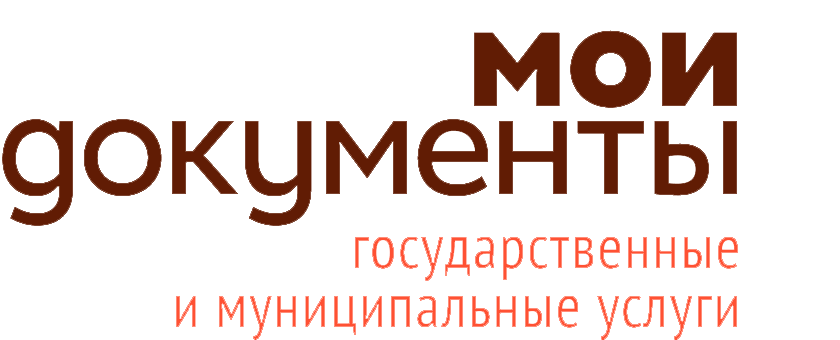 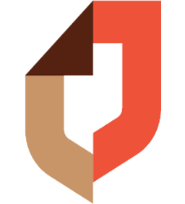 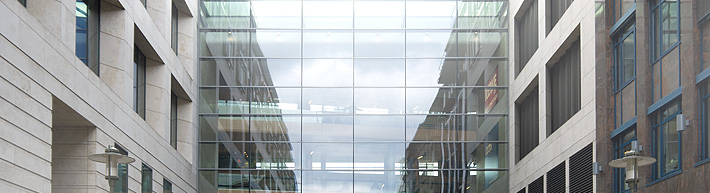 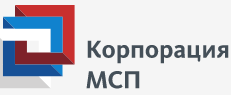 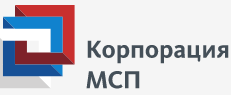 Раздел «Подбери недвижимость для бизнеса»

По заданным фильтрам Бизнес-навигатор наглядно показывает все возможные варианты недвижимости
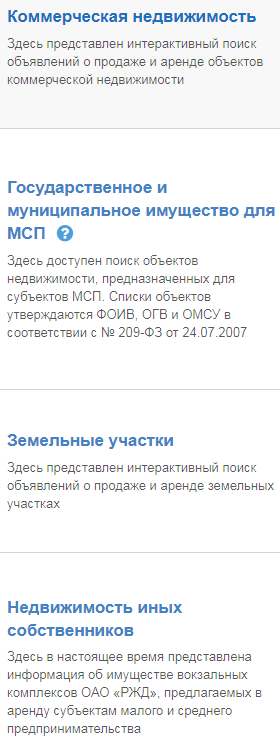 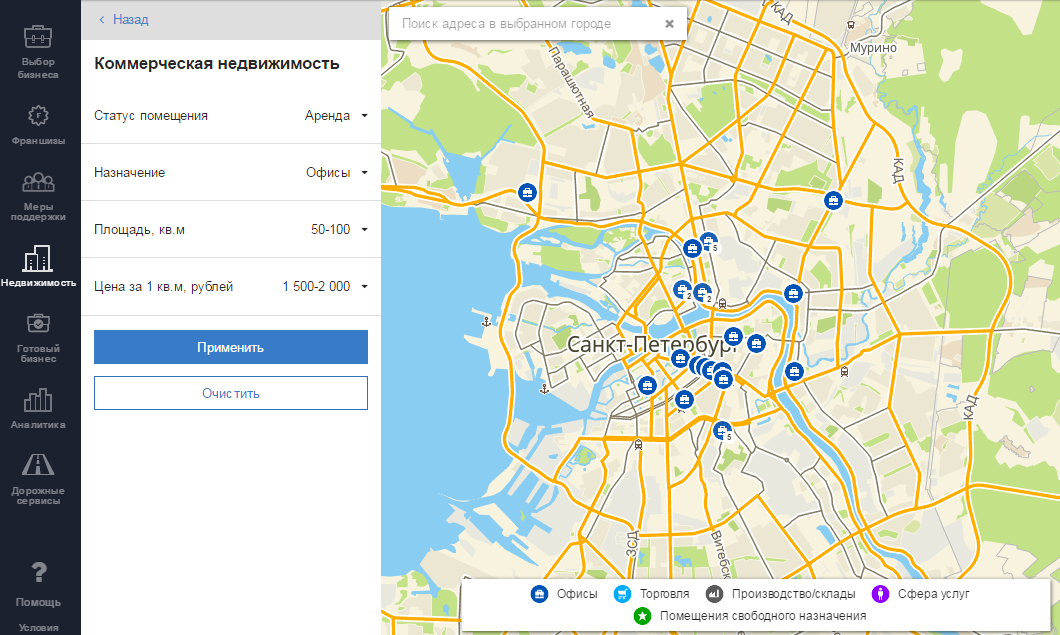 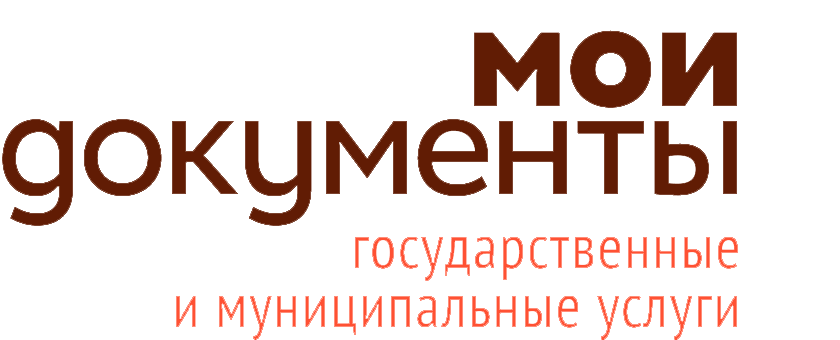 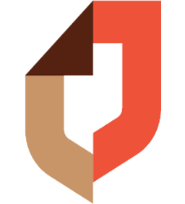 Блок «Жизненные ситуации»
Актуальные решения для бизнеса

- Нужная информация по рубрикатору или при помощи поиска;
для каждого вида бизнеса подобрано более 900 готовых решений;
система подскажет, как пройти проверку, оформить сотрудников, понимать финансовые показатели и многое другое;
материалы и решения можно распечатать или скачать в формате .doc, .xls;
В блоке собрано более 20,5 миллионов нормативных правовых документов;
контент системы обновляется и актуализируется каждый день.
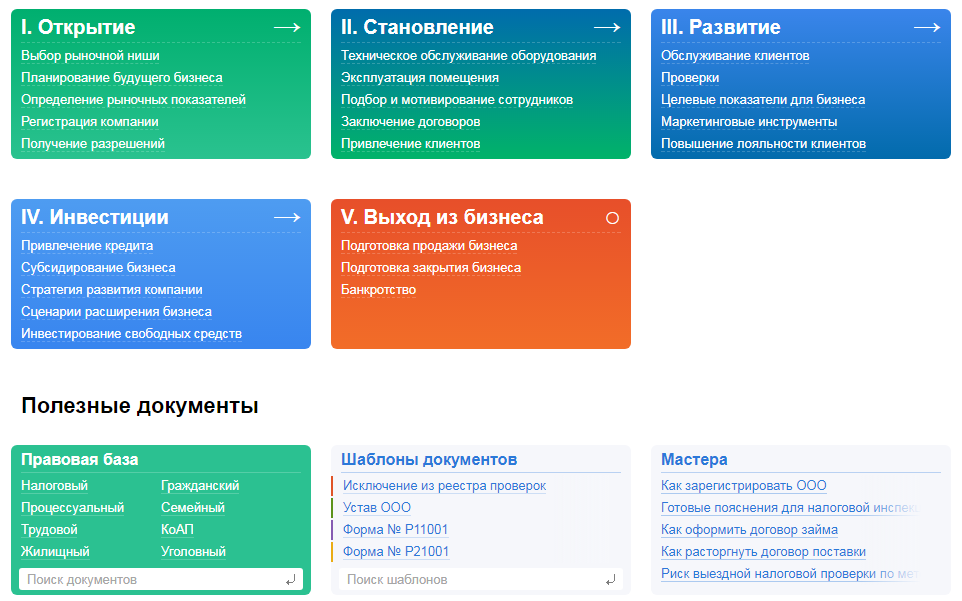 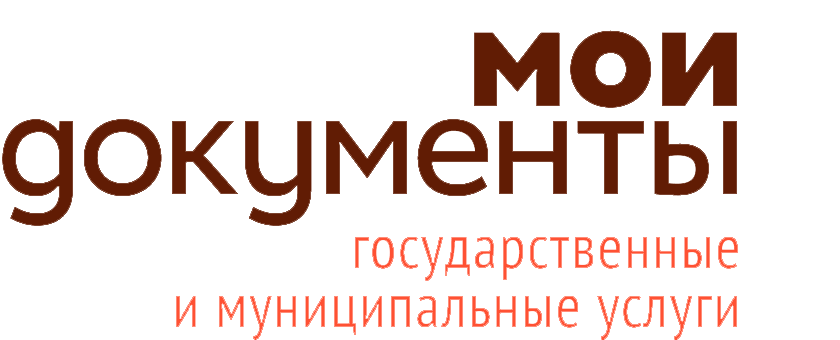 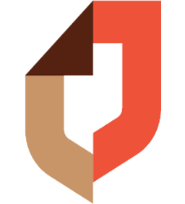 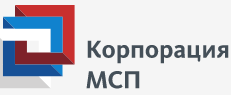 Информация по разделу будет доступна после заполнения и отправки анкеты!
Раздел «Найди и проверь Контрагента»
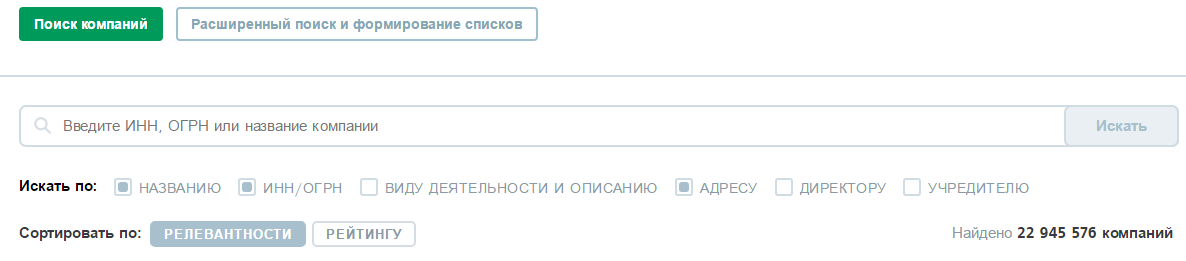 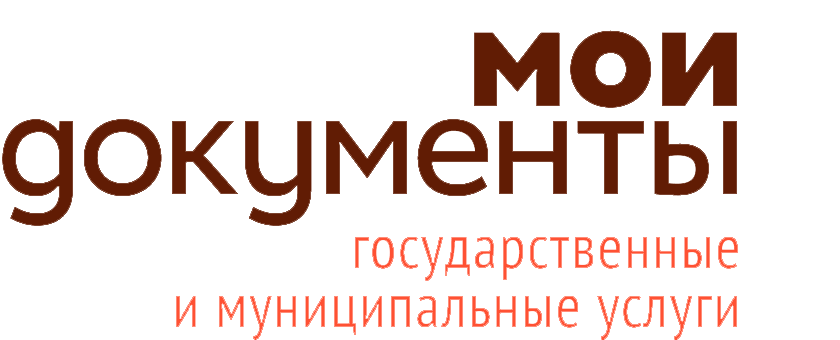 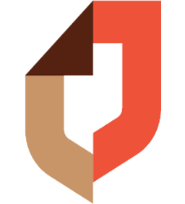 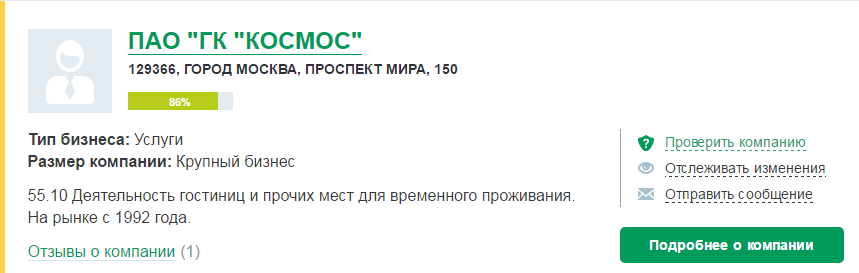 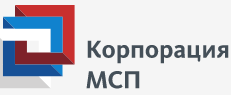 Анкетирование
В «Личный кабинет» на Портале с момента регистрации поступает анкета. После ознакомления с функционалом Портала ее необходимо заполнить, отправить и, благодаря этому, получить премиальный доступ к дополнительному функционалу Бизнес-навигатора. А именно, экспресс-проверка компаний-контрагентов (полный профиль компании, арбитражные дела, финансовое состояние, контракты и договоры, лицензии, патенты, декларации и сертификаты соответствия)  для проявления должной осмотрительности, бизнес-справки по компаниям, аналитика по спискам компаний и иной функционал.
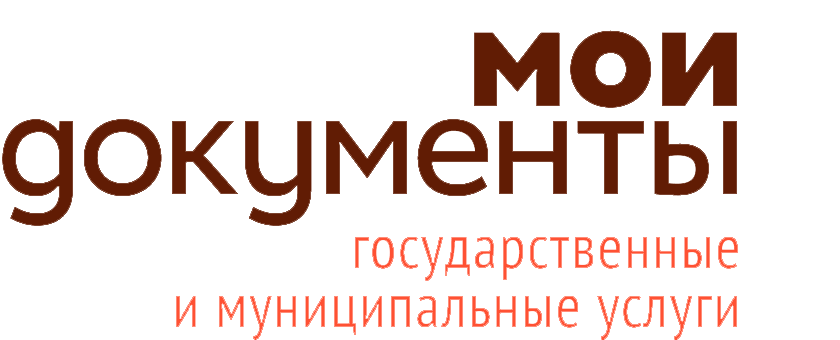 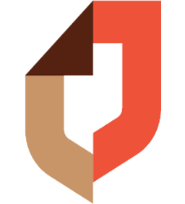 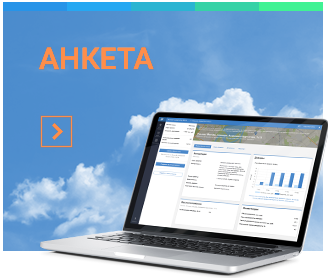 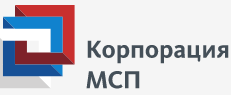 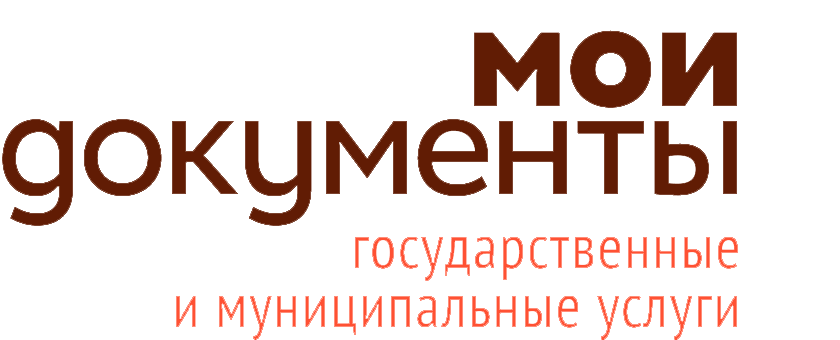 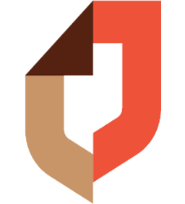 Спасибо за внимание!
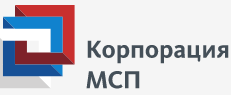